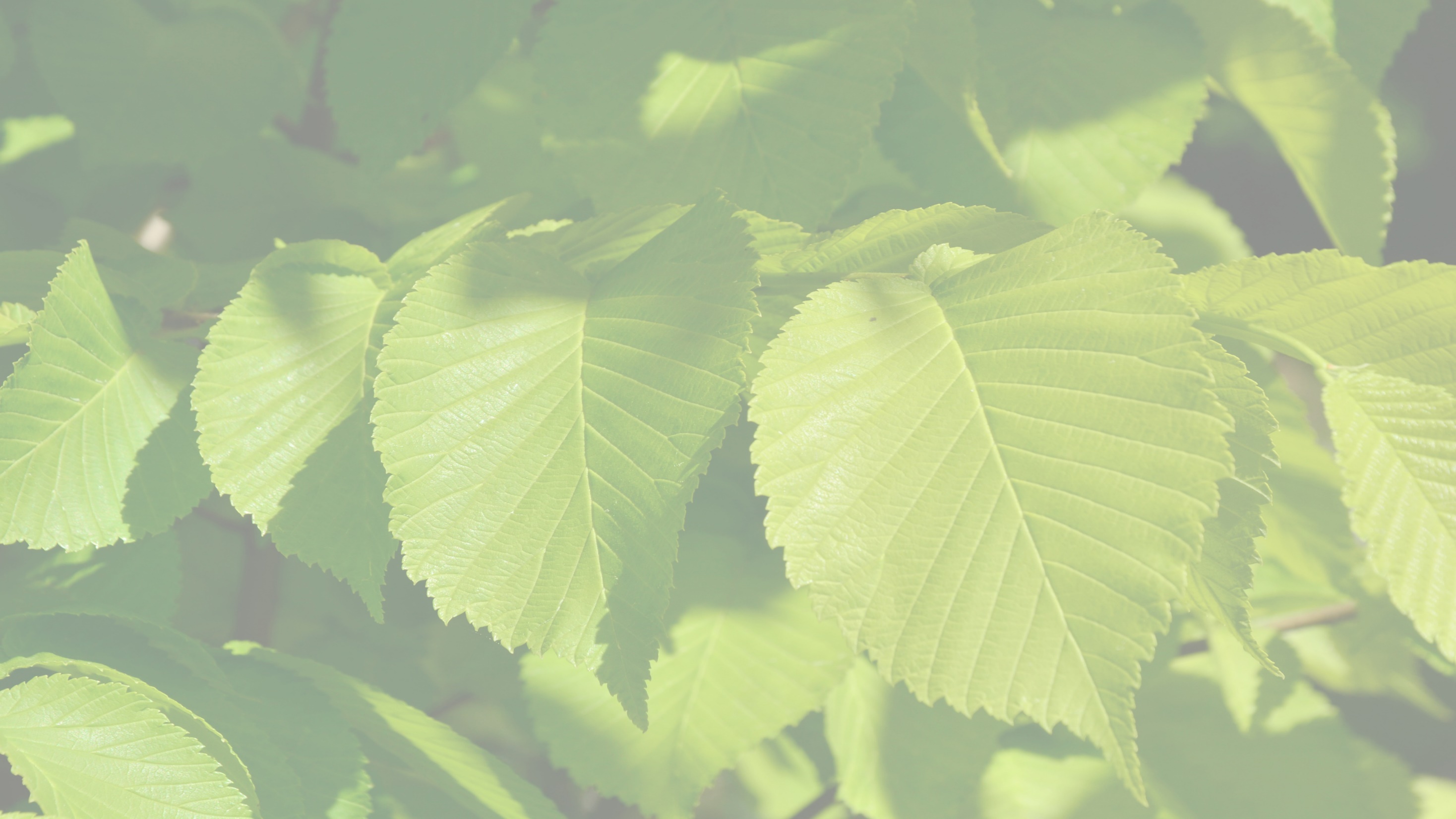 Wieloletnia Prognoza Finansowa 
                Gminy Wiązowna          
   na lata 2025-2037


Wiązowna, 09.12.2024 r.
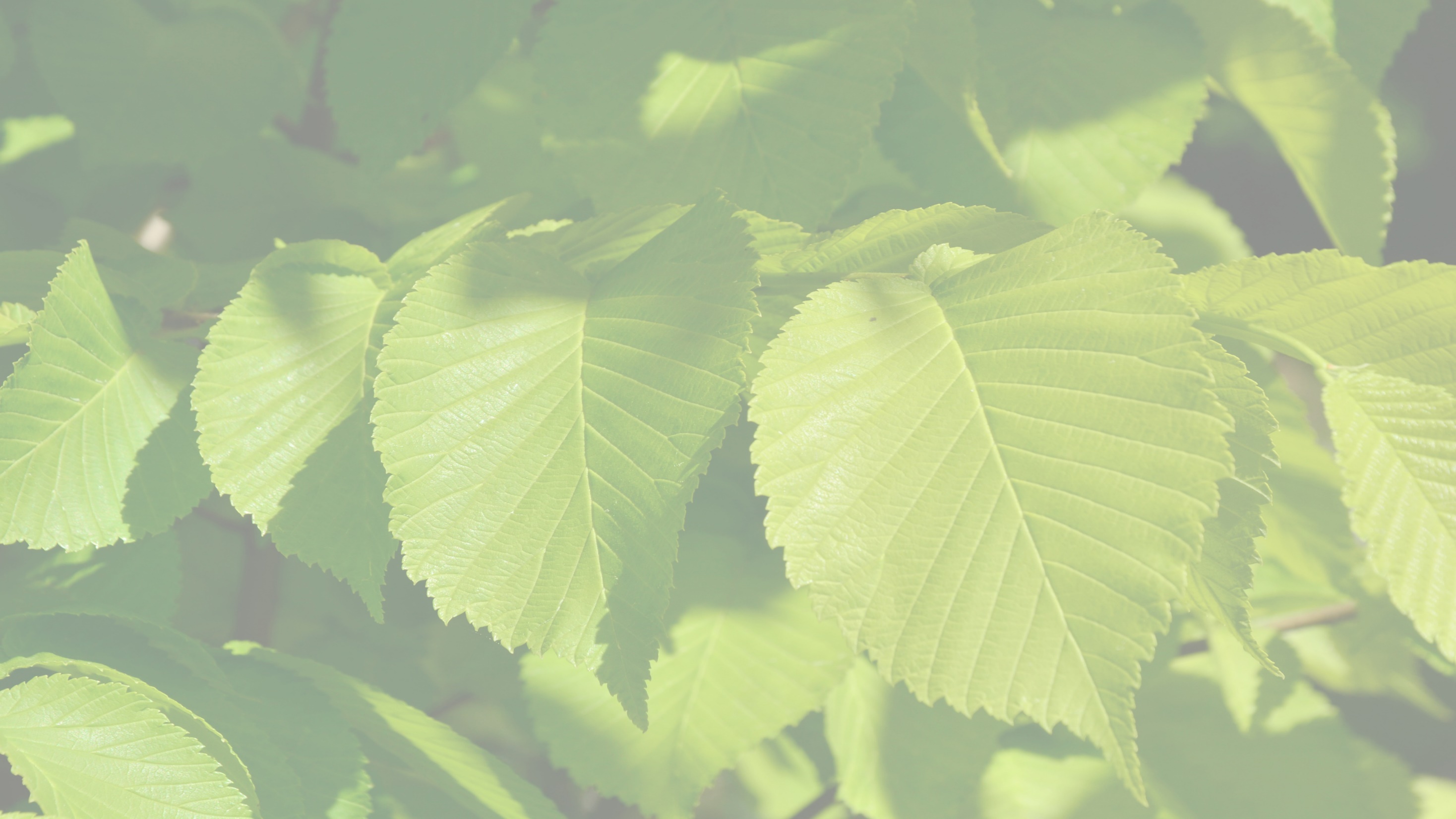 Wieloletnia Prognoza Finansowa Gminy Wiązowna na lata 2025-2037
Spełnia wymogi art. 242 ustawy o finansach publicznych, 
tj. kwota wydatków bieżących jest niższa o 16.608.495,90 zł od 
planowanych dochodów bieżących powiększonych o przychody, 
o których mowa w art. 217 ust. 2 pkt 5,7 i 8 (tzw. wolne środki);

Spełnia wymogi art. 243 ww. ustawy, co oznacza, że planowane
 obciążenie budżetu spłatami zobowiązań w latach 2025-2037 kształtuje
się poniżej maksymalnego dopuszczalnego wskaźnika wynikającego 
z art. 243 u.f.p.
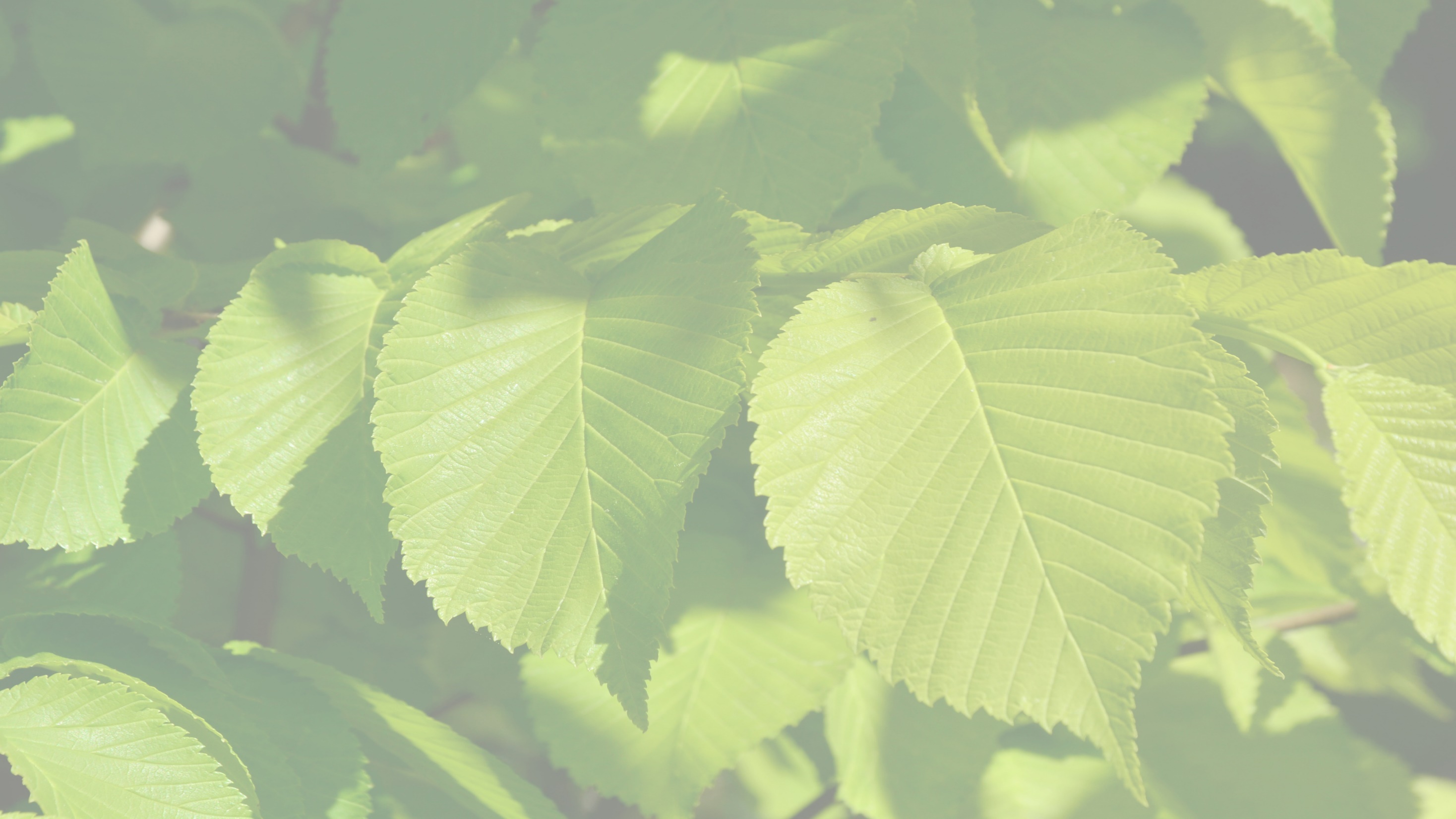 Wieloletnia Prognoza Finansowa Gminy Wiązowna na lata 2025-2037
98 przedsięwzięć wieloletnich                                  na kwotę 192.080.507,32 zł 
(Załącznik nr 2 do Uchwały ws. WPF - limity zobowiązań)
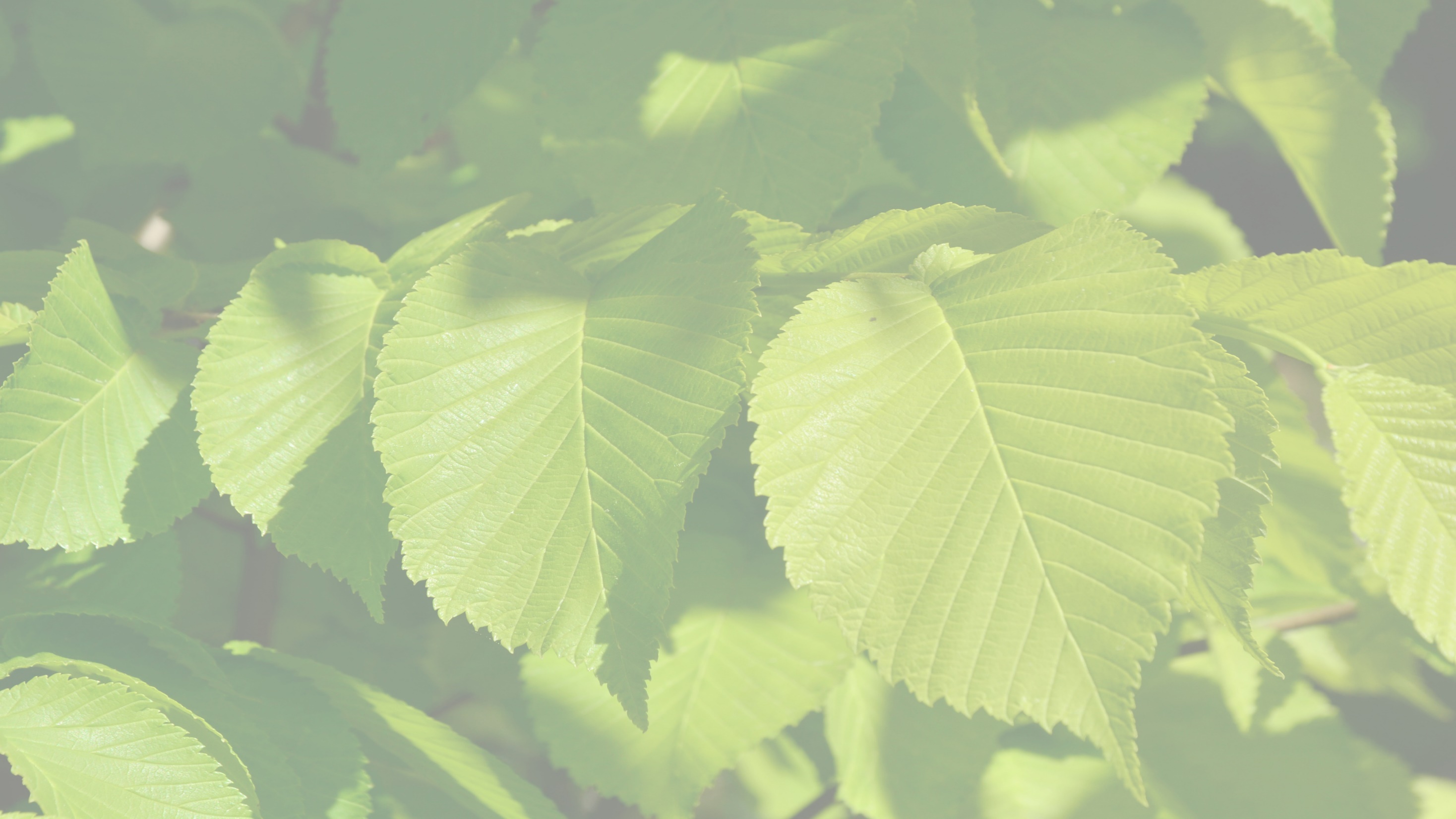 Budżet Gminy Wiązowna  
na 2025 rok
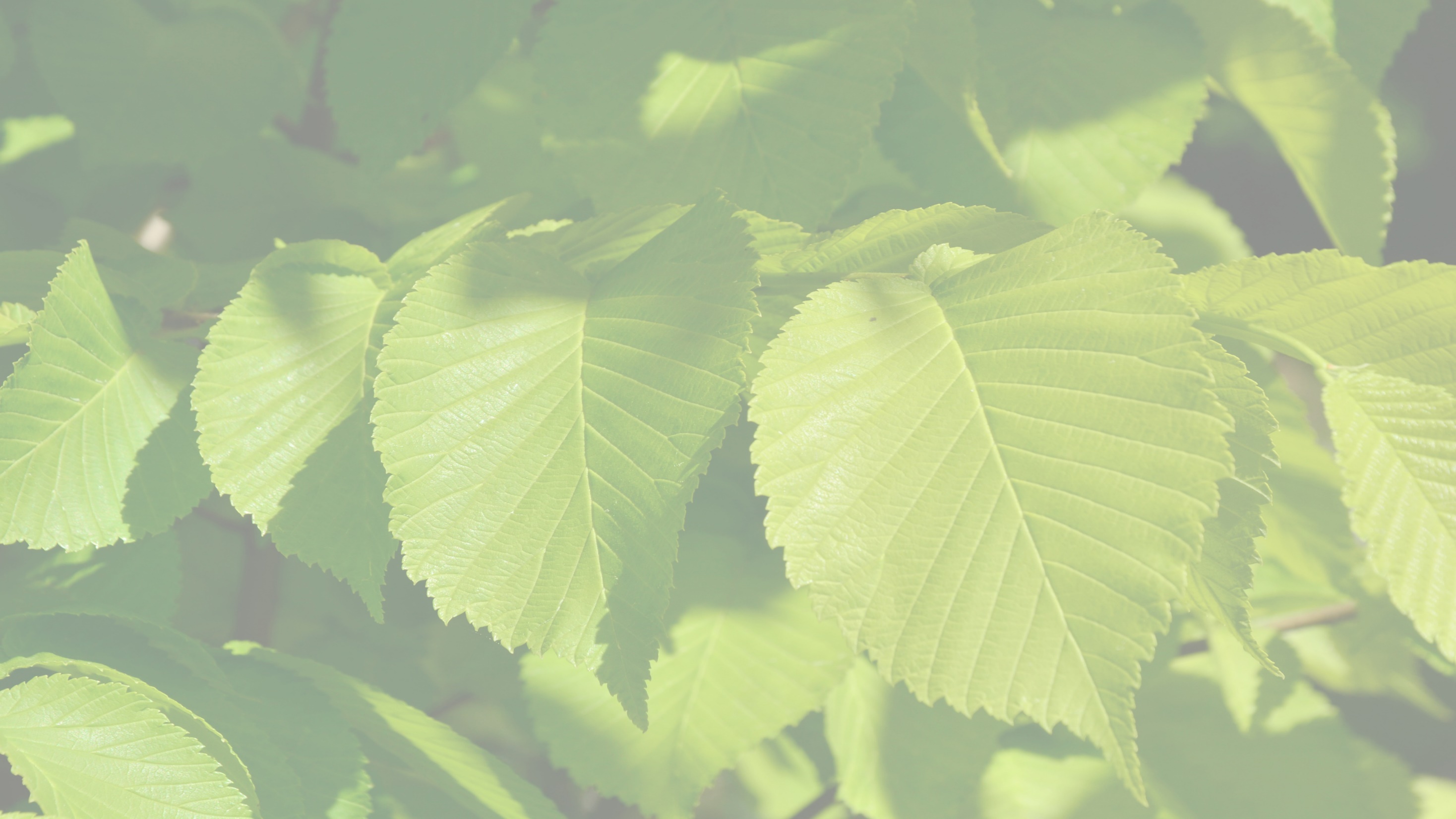 Dochody 2025
Dochody ogółem – 164.101.238,00 zł
w tym:

Dochody bieżące – 147.312.233,90 zł

Dochody majątkowe – 16.789.004,10 zł
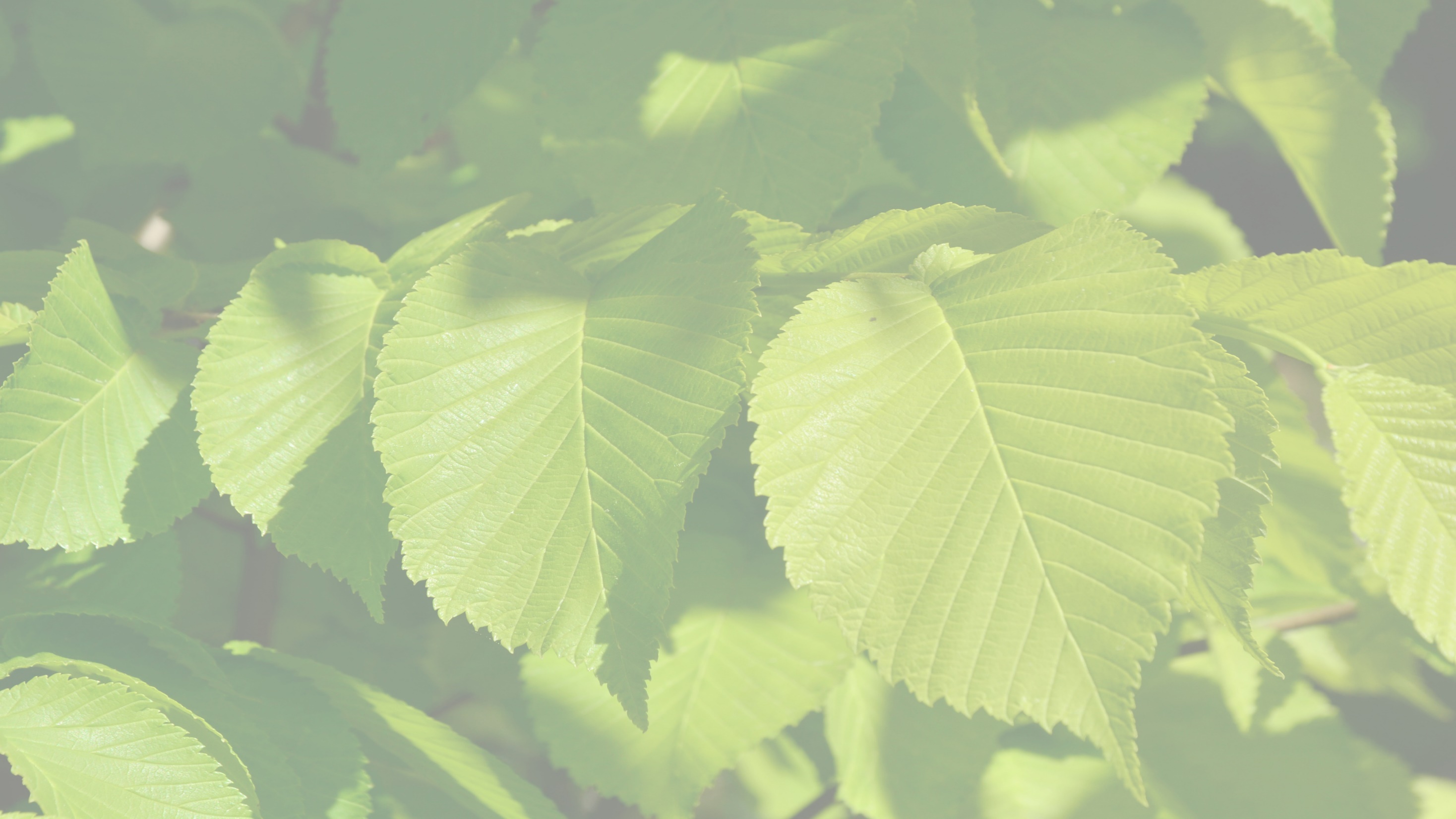 Dochody 2025
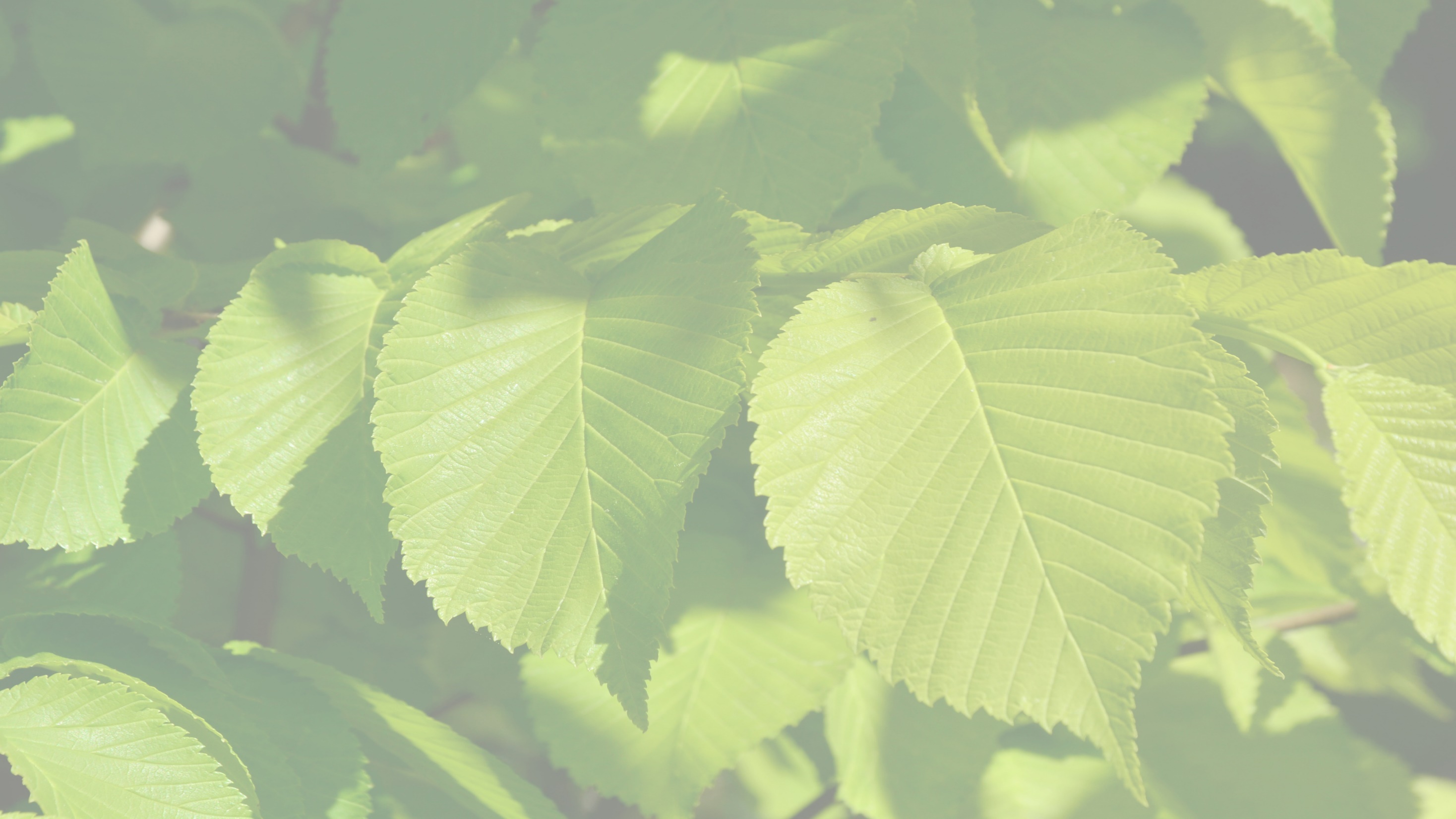 Wydatki 2025
Wydatki ogółem – 159.838.738,00 zł
w tym:

Wydatki bieżące – 130.703.738,00 zł

Wydatki inwestycyjne – 29.135.000,00 zł
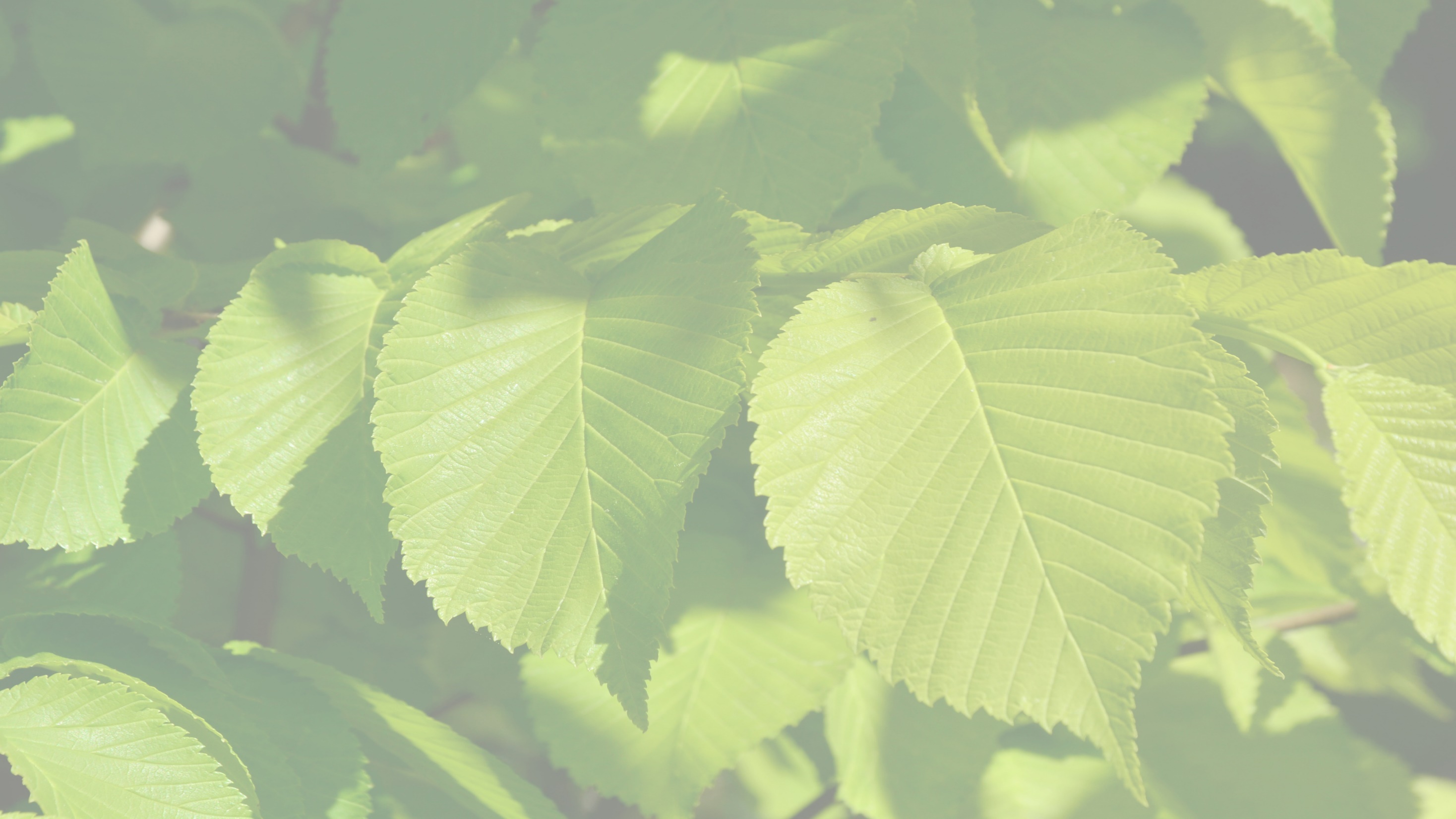 Wydatki 2025
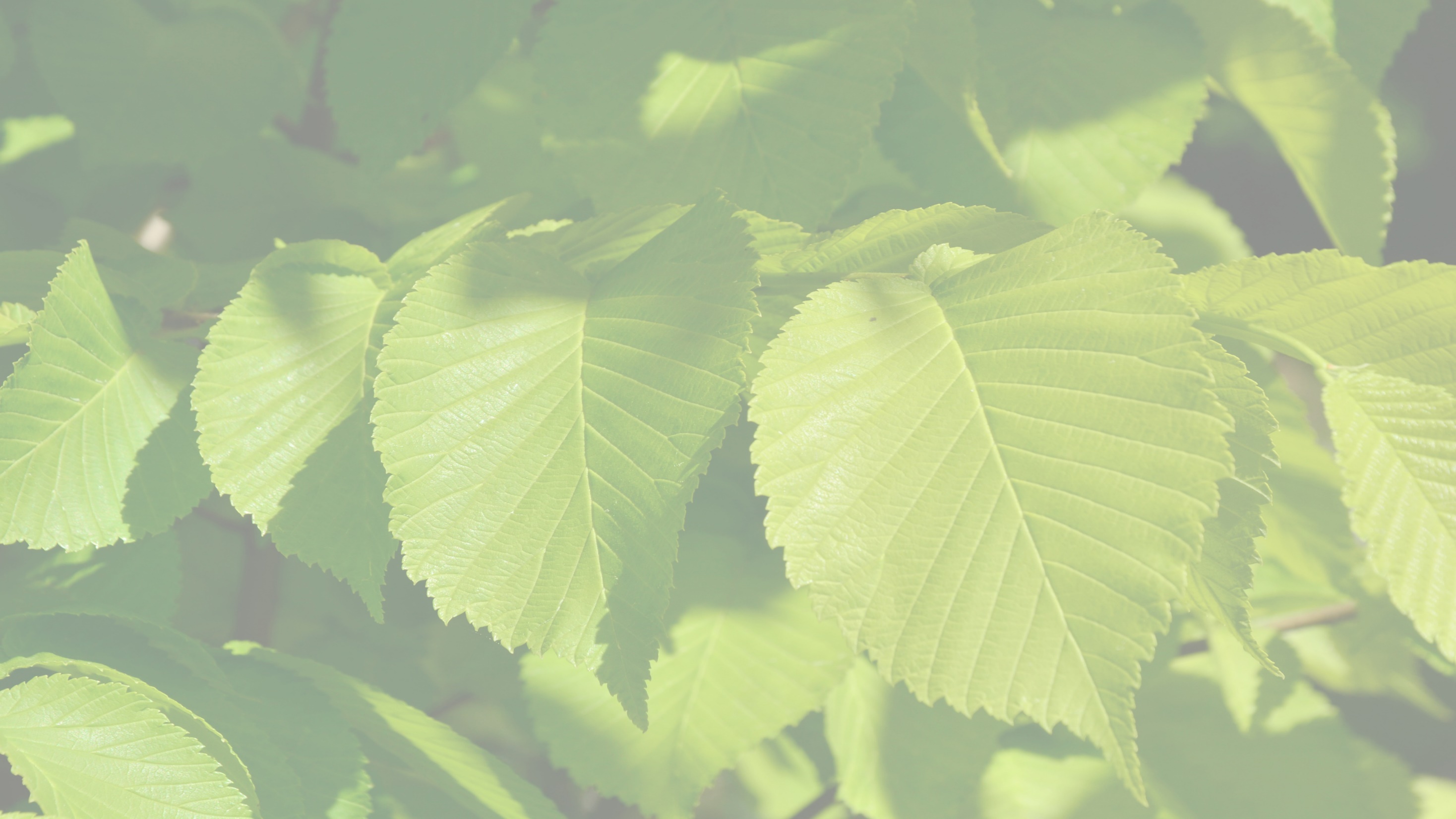 Wydatki inwestycyjne 2025
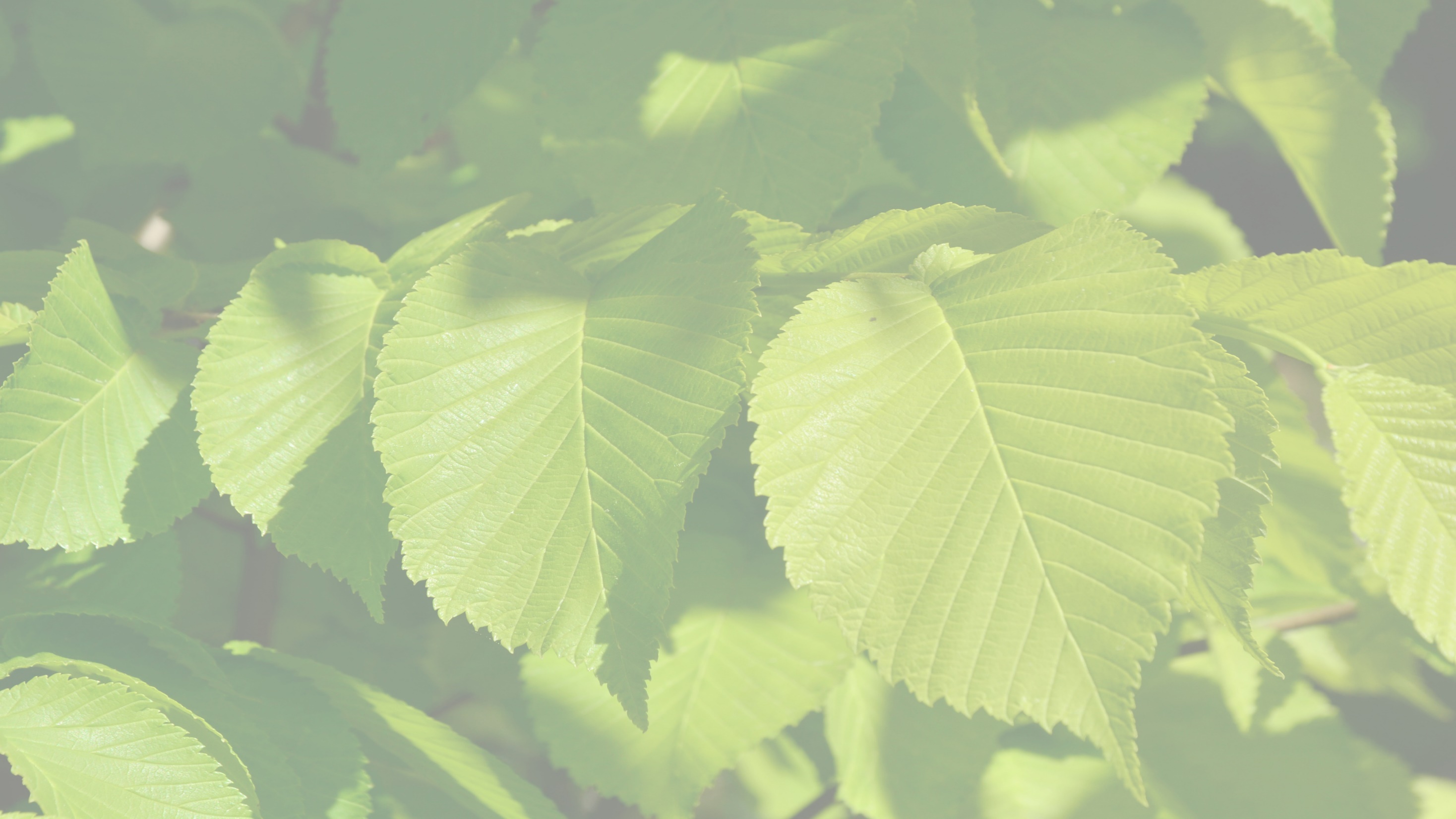 Przychody i rozchody 2025
Przychody ogółem – 3.000.000,00 zł

Kredyt – 3.000.000,00 zł.

Rozchody ogółem (raty) – 7.262.500,00 zł
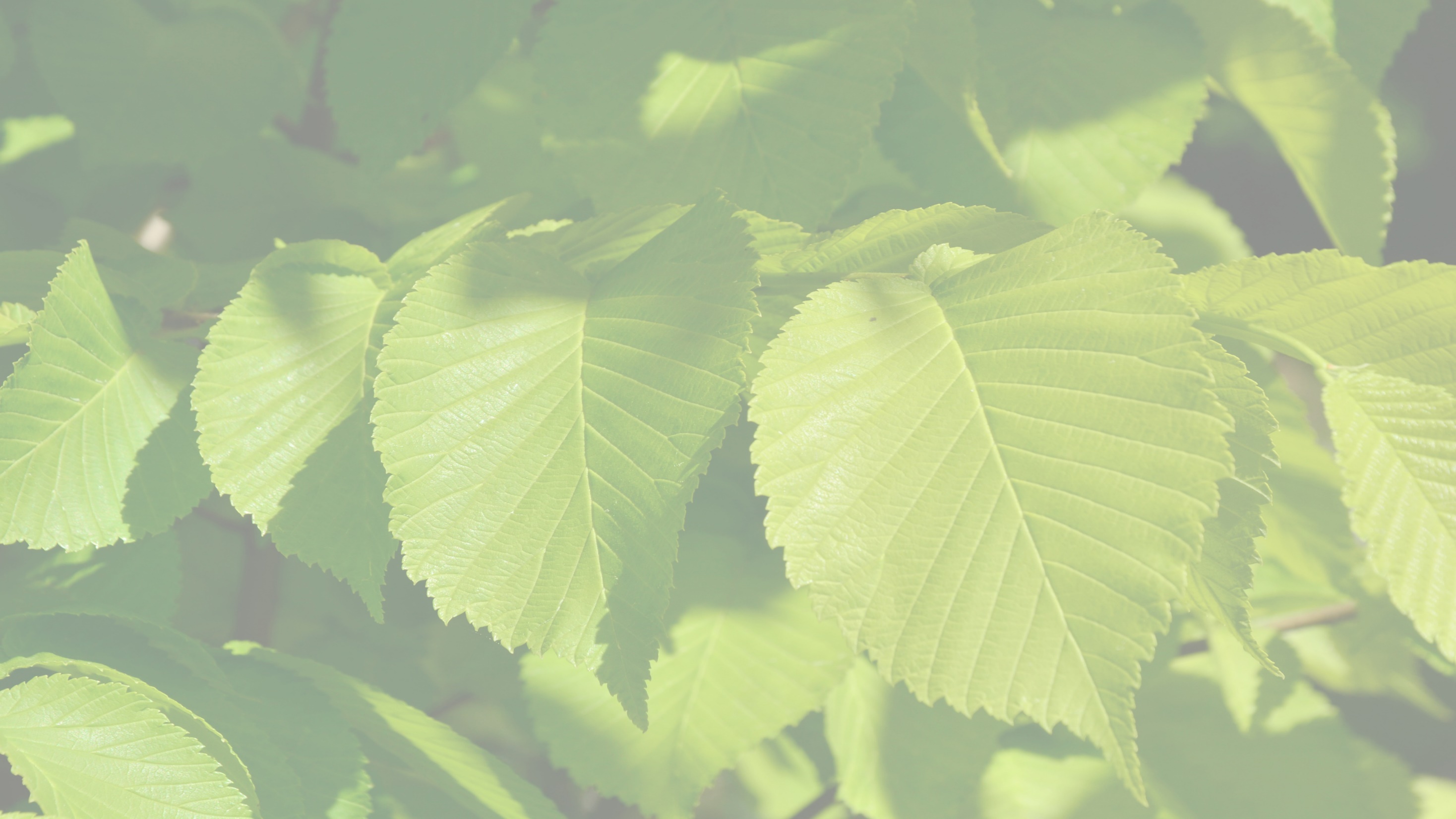 Zadłużenie
2024 r. – 104.597.255,27 zł

PLAN 2025 r. – 99.984.755,27 zł 
(tj. 61,09% planowanych dochodów na 2025 r.)
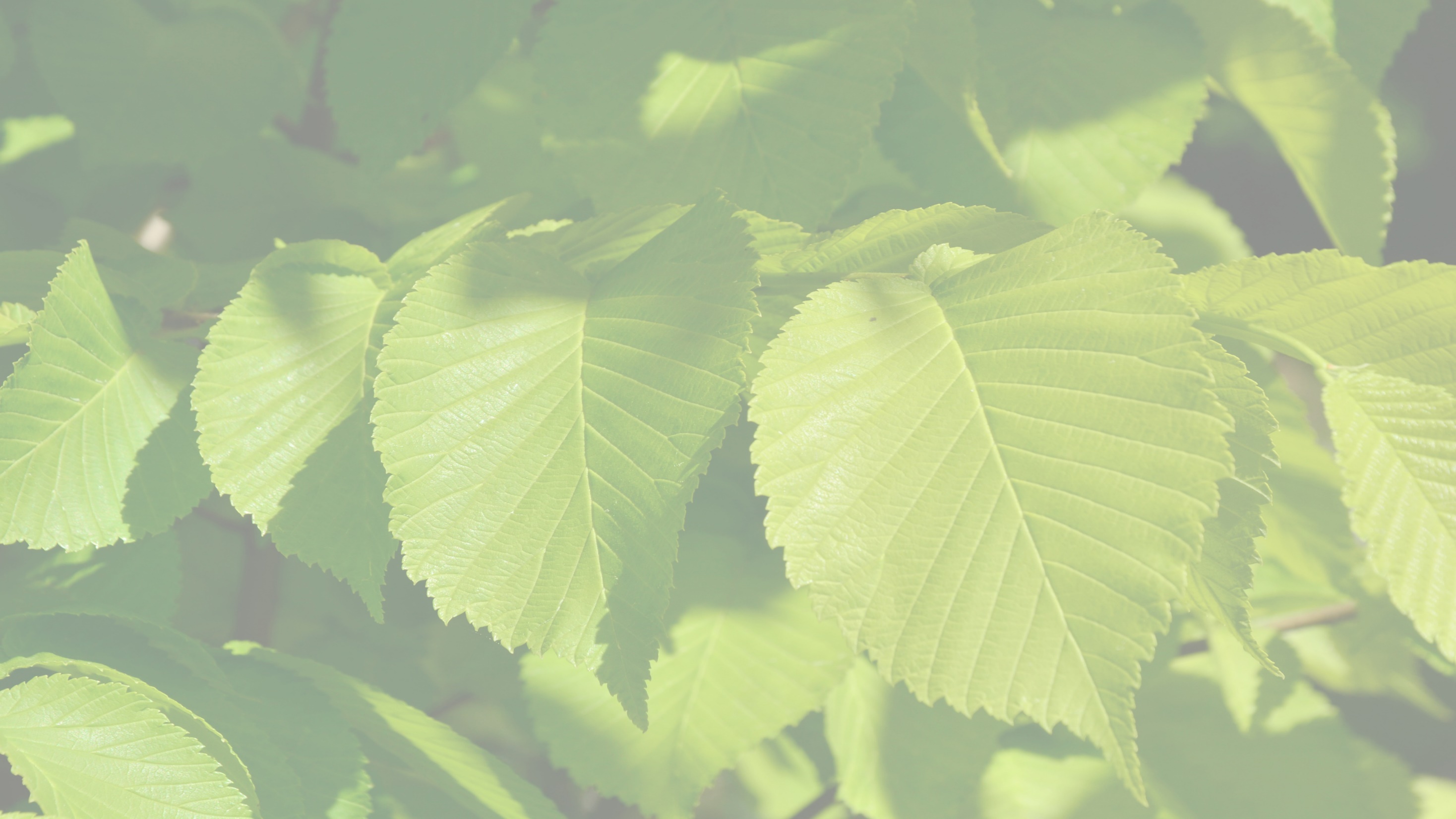 Fundusz sołecki na 2025 r.
Wydatki ogółem: 1.351.826,15 zł
                             (w roku 2024 – 1.532.704,29 zł)
w tym:

Wydatki bieżące - 984.028,15 zł (73%)

Wydatki inwestycyjne - 367.798,00 zł (27%)
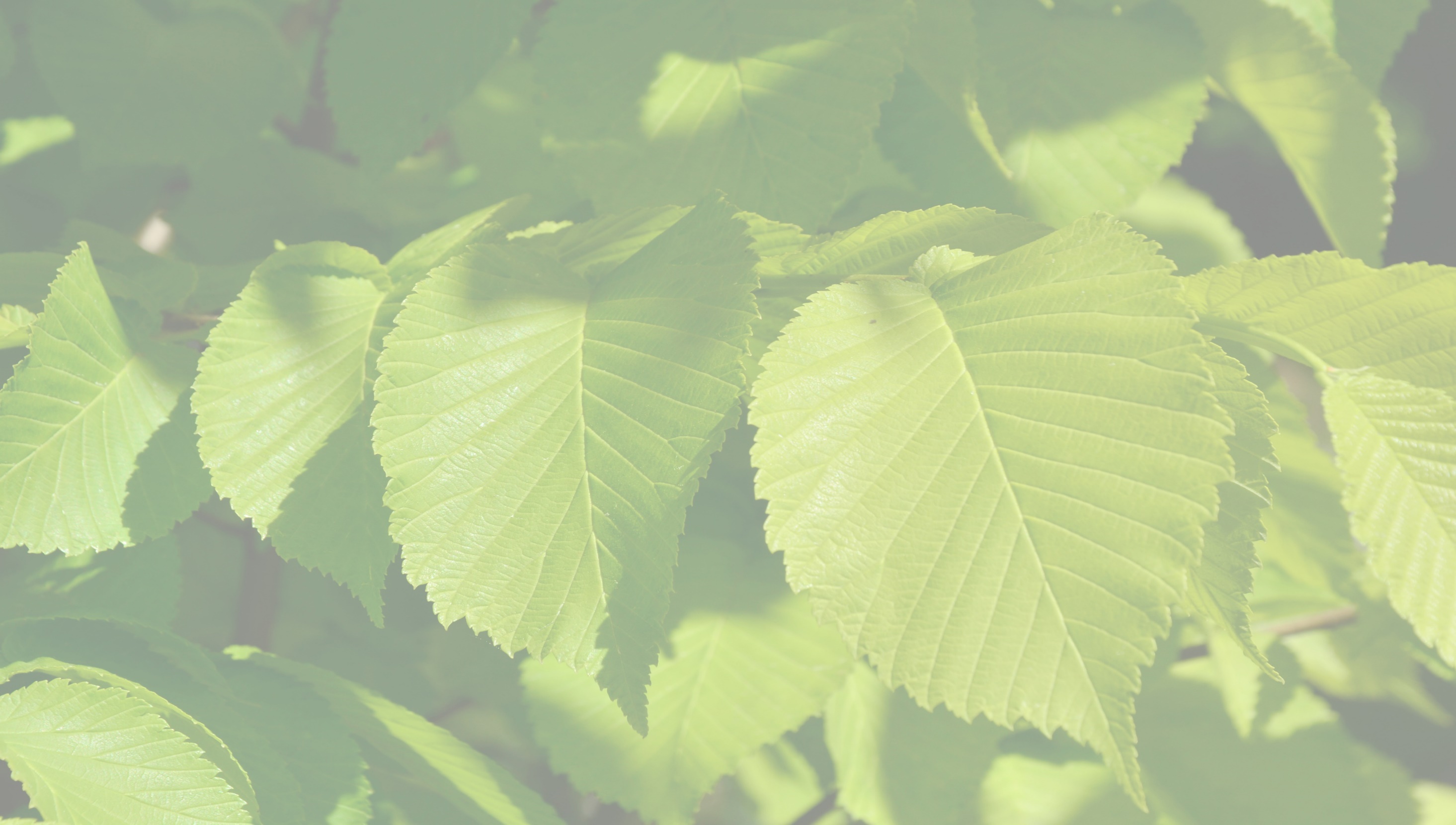 Dziękuję za uwagę
Wójt Gminy Wiązowna - Janusz Budny
Zastępca Skarbnika - Aneta Leleń